Lecture 11: Evaluation Cont.
Principles of Information Retrieval
Prof. Ray Larson 
University of California, Berkeley
School of Information
IS 240 – Spring 2013
Mini-TREC
Proposed Schedule
February 11 – Database and previous Queries
March 4 – report on system acquisition and setup
March 6, New Queries for testing…
April 22, Results due
April 24, Results and system rankings
April 29  Group reports and discussion
IS 240 – Spring 2013
Overview
Evaluation of IR Systems 
Review
Blair and Maron
Calculating Precision vs. Recall
Using TREC_eval
Theoretical limits of precision and recall
Measures for very large-scale systems
IS 240 – Spring 2013
Overview
Evaluation of IR Systems 
Review
Blair and Maron
Calculating Precision vs. Recall
Using TREC_eval
Theoretical limits of precision and recall
IS 240 – Spring 2013
What to Evaluate?
What can be measured that reflects users’ ability to use system? (Cleverdon 66)
Coverage of Information
Form of Presentation
Effort required/Ease of Use
Time and Space Efficiency
Recall
proportion of relevant material actually retrieved
Precision
proportion of retrieved material actually relevant
effectiveness
IS 240 – Spring 2013
Relevant vs. Retrieved
All docs
Retrieved
Relevant
IS 240 – Spring 2013
Precision vs. Recall
All docs
Retrieved
Relevant
IS 240 – Spring 2013
Relation to Contingency Table
Accuracy: (a+d) / (a+b+c+d)
Precision:  a/(a+b)
Recall:       ?
Why don’t we use Accuracy for IR?
(Assuming a large collection)
Most docs aren’t relevant 
Most docs aren’t retrieved
Inflates the accuracy value
IS 240 – Spring 2013
The F-Measure
Another single measure that combines precision and recall:
Where:  
    and


“Balanced” when:
IS 240 – Spring 2013
TREC
Text REtrieval Conference/Competition
Run by NIST (National Institute of Standards & Technology)
2000 was the 9th year - 10th TREC in November
Collection:  5 Gigabytes (5 CRDOMs), >1.5 Million Docs
Newswire & full text news (AP, WSJ, Ziff, FT, San Jose Mercury, LA Times)
Government documents (federal register, Congressional Record)
FBIS (Foreign Broadcast Information Service)
US Patents
IS 240 – Spring 2013
Sample TREC queries (topics)
<num> Number: 168
<title> Topic: Financing AMTRAK

<desc> Description:
A document will address the role of the Federal Government in financing the operation of the National Railroad Transportation Corporation (AMTRAK)

<narr> Narrative: A relevant document must provide information on the government’s responsibility to make AMTRAK an economically viable entity.  It could also discuss the privatization of AMTRAK as an alternative to continuing government subsidies.  Documents comparing government subsidies given to air and bus transportation with those provided to aMTRAK would also be relevant.
IS 240 – Spring 2013
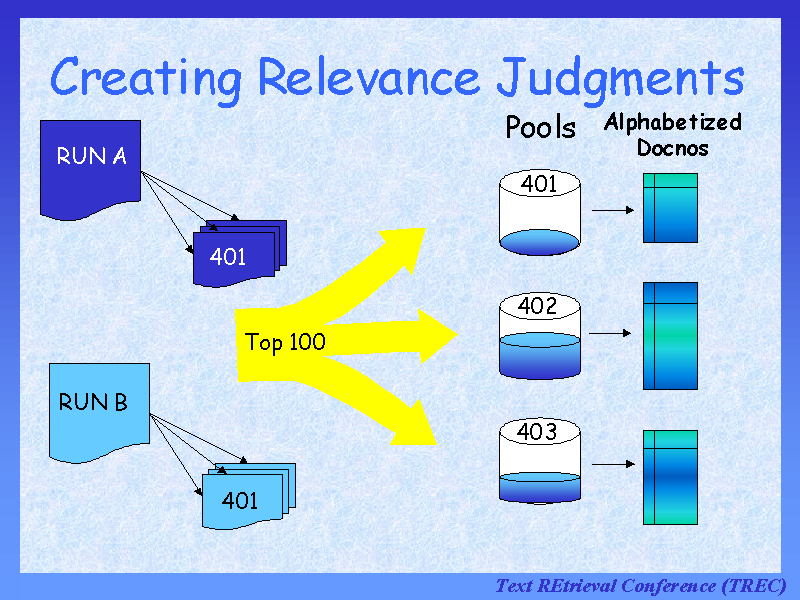 IS 240 – Spring 2013
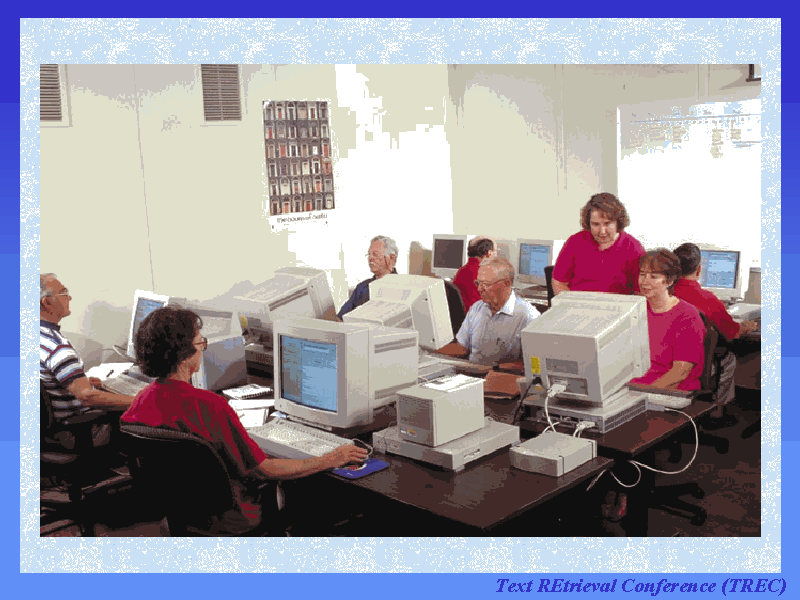 IS 240 – Spring 2013
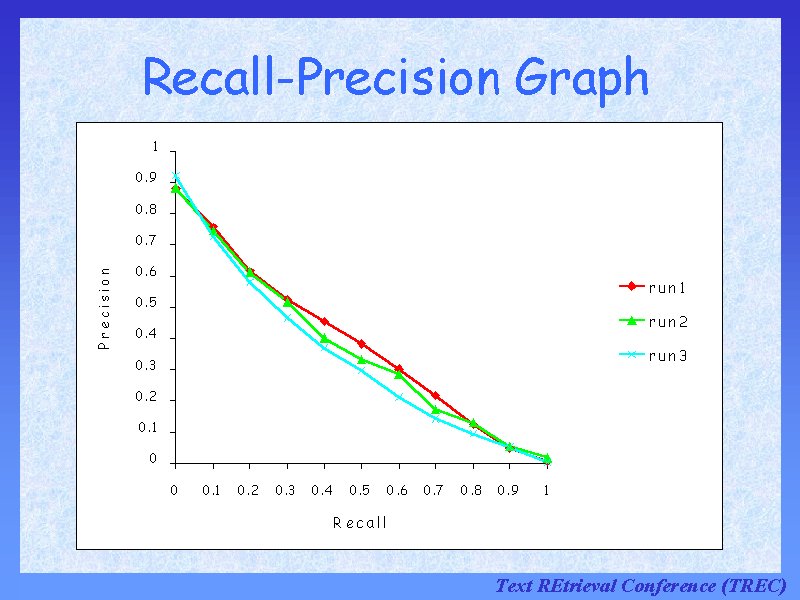 IS 240 – Spring 2013
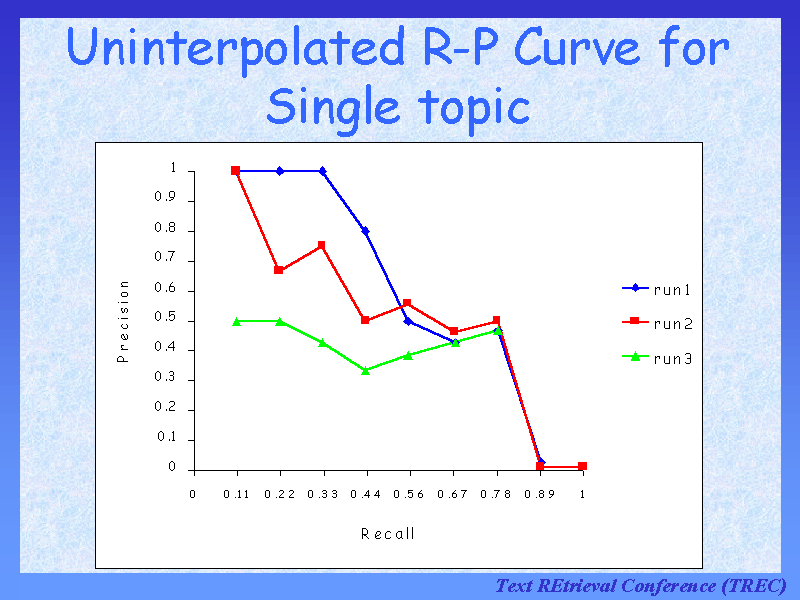 IS 240 – Spring 2013
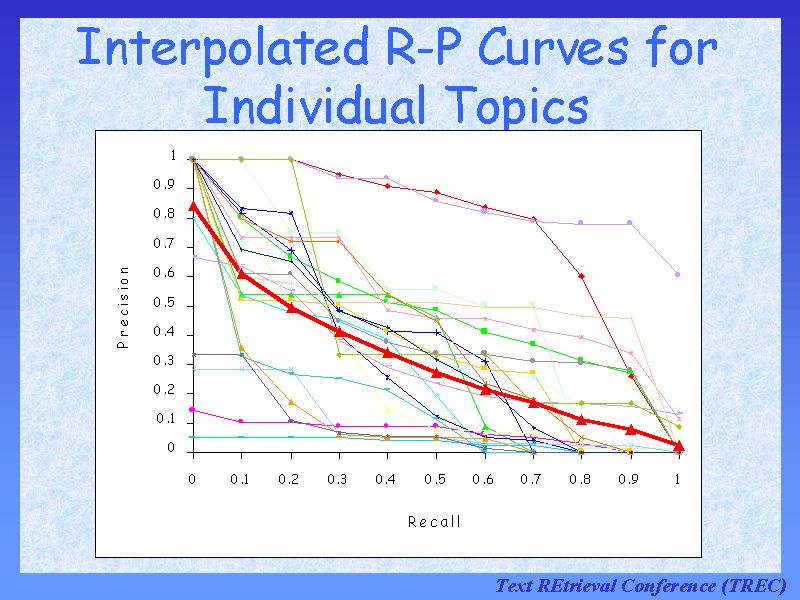 IS 240 – Spring 2013
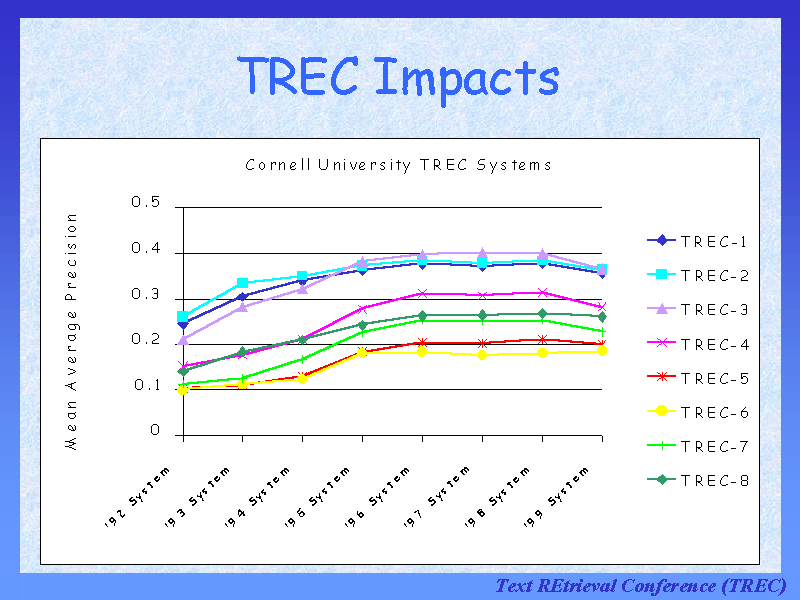 IS 240 – Spring 2013
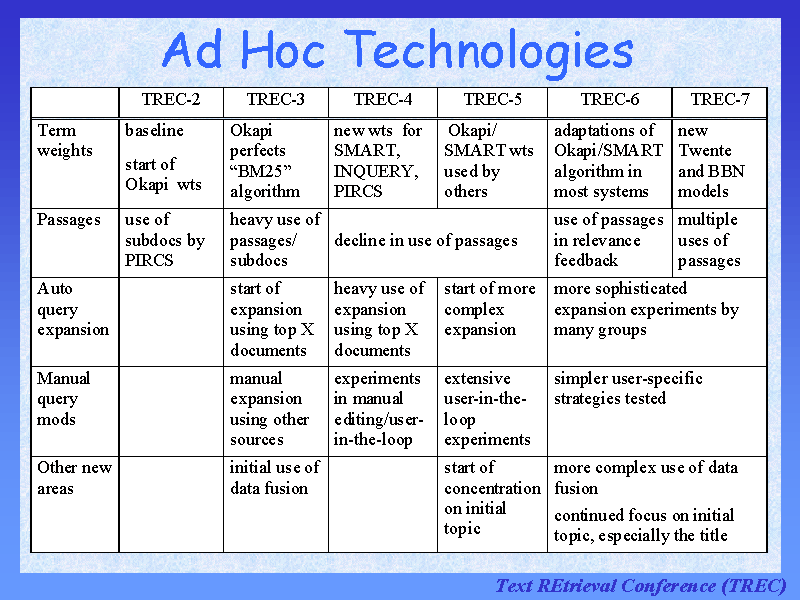 IS 240 – Spring 2013
TREC Results
Differ each year
For the main (ad hoc) track:
Best systems not statistically significantly different
Small differences sometimes have big effects
how good was the hyphenation model
how was document length taken into account
Systems were optimized for longer queries and all performed worse for shorter, more realistic queries
Ad hoc track suspended in TREC 9
IS 240 – Spring 2013
Overview
Evaluation of IR Systems 
Review
Blair and Maron
Calculating Precision vs. Recall
Using TREC_eval
Theoretical limits of precision and recall
IS 240 – Spring 2013
Blair and Maron 1985
A classic study of retrieval effectiveness	
earlier studies were on unrealistically small collections
Studied an archive of documents for a legal suit
~350,000 pages of text
40 queries
focus on high recall
Used IBM’s STAIRS full-text system
Main Result: 
The system retrieved less than 20% of the relevant documents for a particular information need; lawyers thought they had 75%
But many queries had very high precision
IS 240 – Spring 2013
Blair and Maron, cont.
How they estimated recall
 generated partially random samples of unseen documents
had users (unaware these were random) judge them for relevance
Other results:
two lawyers searches had similar performance
lawyers recall was not much different from paralegal’s
IS 240 – Spring 2013
Blair and Maron, cont.
Why recall was low
users can’t foresee exact words and phrases that will indicate relevant documents
“accident” referred to by those responsible as:
“event,” “incident,” “situation,” “problem,” …
differing technical terminology
slang, misspellings
Perhaps the value of higher recall decreases as the number of relevant documents grows, so more detailed queries were not attempted once the users were satisfied
IS 240 – Spring 2013
Overview
Evaluation of IR Systems 
Review
Blair and Maron
Calculating Precision vs. Recall
Using TREC_eval
Theoretical limits of precision and recall
IS 240 – Spring 2013
How Test Runs are Evaluated
First ranked doc is relevant, which is 10% of the total relevant. Therefore Precision at the 10% Recall level is 100%
Next Relevant gives us 66% Precision at 20% recall level
Etc….
Rq={d3,d5,d9,d25,d39,d44,d56,d71,d89,d123} : 
10 Relevant
d123*
d84 
d56*
d6
d8
d9*
d511
d129
d187 
 d25*
 d38 
 d48
 d250
 d113
 d3*
Examples from Chapter 3 in Baeza-Yates
IS 240 – Spring 2013
Graphing for a Single Query
100
 90
 80
 70
 60
 50
 40
 30
 20
 10
  0
P
R
E
C
I
S
I
O
N
0 10 20 30 40 50 60 70 80 90 100
RECALL
IS 240 – Spring 2013
Averaging Multiple Queries
IS 240 – Spring 2013
Interpolation
Rq={d3,d56,d129}
First relevant doc is 56, which is gives recall and precision of 33.3%
Next Relevant (129) gives us 66% recall at 25% precision
Next (3) gives us 100% recall with 20% precision
How do we figure out the precision at the 11 standard recall levels?
d123*
d84 
d56*
d6
d8
d9*
d511
d129
d187 
 d25*
 d38 
 d48
 d250
 d113
 d3*
IS 240 – Spring 2013
Interpolation
IS 240 – Spring 2013
Interpolation
So, at recall levels 0%, 10%, 20%, and 30% the interpolated precision is 33.3%
At recall levels 40%, 50%, and 60% interpolated precision is 25% 
And at recall levels 70%, 80%, 90% and 100%, interpolated precision is 20%
Giving graph…
IS 240 – Spring 2013
Interpolation
100
 90
 80
 70
 60
 50
 40
 30
 20
 10
  0
P
R
E
C
I
S
I
O
N
0 10 20 30 40 50 60 70 80 90 100
RECALL
IS 240 – Spring 2013
Overview
Evaluation of IR Systems 
Review
Blair and Maron
Calculating Precision vs. Recall
Using TREC_eval
Theoretical limits of precision and recall
IS 240 – Spring 2013
Using TREC_EVAL
Developed from SMART evaluation programs for use in TREC
trec_eval [-q] [-a] [-o] trec_qrel_file top_ranked_file
NOTE: Many other options in current version
Uses:
List of top-ranked documents
QID iter   docno           rank  sim    runid
030  Q0  ZF08-175-870  0   4238   prise1
QRELS file for collection
QID       docno       rel
251 0 FT911-1003  1
251 0 FT911-101    1
251 0 FT911-1300  0
IS 240 – Spring 2013
Running TREC_EVAL
Options
-q gives evaluation for each query
-a gives additional (non-TREC) measures
-d gives the average document precision measure
 -o gives the “old style” display shown here
IS 240 – Spring 2013
Running TREC_EVAL
Output:
Retrieved:  number retrieved for query
Relevant:  number relevant in qrels file
Rel_ret: Relevant items that were retrieved
IS 240 – Spring 2013
Running TREC_EVAL - Output
Total number of documents over all queries  
    Retrieved:    44000
    Relevant:      1583
    Rel_ret:        635
Interpolated Recall - Precision Averages:
    at 0.00       0.4587 
    at 0.10       0.3275 
    at 0.20       0.2381 
    at 0.30       0.1828 
    at 0.40       0.1342 
    at 0.50       0.1197 
    at 0.60       0.0635 
    at 0.70       0.0493 
    at 0.80       0.0350 
    at 0.90       0.0221 
    at 1.00       0.0150 
Average precision (non-interpolated) for all rel docs(averaged over queries)
                  0.1311
IS 240 – Spring 2013
Plotting Output (using Gnuplot)
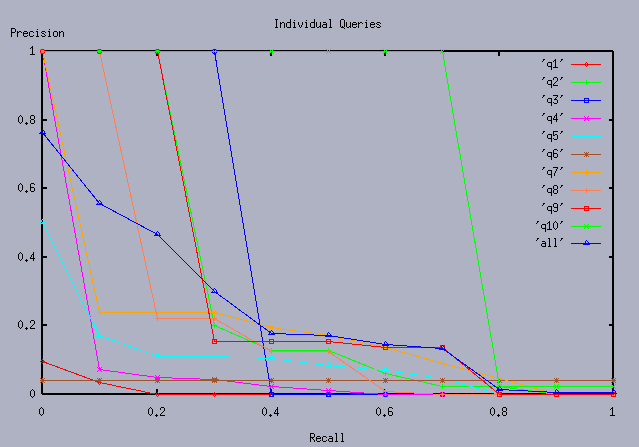 IS 240 – Spring 2013
Plotting Output (using Gnuplot)
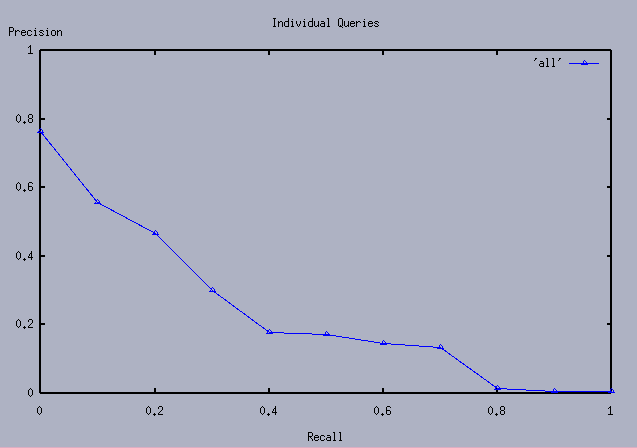 IS 240 – Spring 2013
Gnuplot code
trec_top_file_1.txt.dat
set title "Individual Queries"
set ylabel "Precision"
set xlabel "Recall"
set xrange [0:1]
set yrange [0:1]
set xtics 0,.5,1
set ytics 0,.2,1
set grid

plot 'Group1/trec_top_file_1.txt.dat' title "Group1 trec_top_file_1" with lines 1
pause -1 "hit return"
0.00       0.4587 
0.10       0.3275 
0.20       0.2381 
0.30       0.1828 
0.40       0.1342 
0.50       0.1197 
0.60       0.0635 
0.70       0.0493 
0.80       0.0350 
0.90       0.0221 
1.00       0.0150
IS 240 – Spring 2013
Overview
Evaluation of IR Systems 
Review
Blair and Maron
Calculating Precision vs. Recall
Using TREC_eval
Theoretical limits of precision and recall
IS 240 – Spring 2013
Problems with Precision/Recall
Can’t know true recall value 
except in small collections
Precision/Recall are related
A combined measure sometimes more appropriate (like F or MAP)
Assumes batch mode
Interactive IR is important and has different criteria for successful searches
We will touch on this in the UI section
Assumes a strict rank ordering matters
IS 240 – Spring 2013
Relationship between Precision and Recall
Buckland & Gey,  JASIS: Jan 1994
IS 240 – Spring 2013
Recall Under various retrieval assumptions
Perfect
1.0
0.9
0.8
0.7
0.6
0.5
0.4
0.3
0.2
0.1
0.0
Tangent
Parabolic
Recall
R
E
C
A
L
L
Parabolic
Recall
1000 Documents
100    Relevant
Random
Perverse
0.0 0.1 0.2 0.3 0.4 0.5 0.6 0.7 0.8 0.9 1.0
Proportion of documents retrieved
Buckland & Gey,  JASIS: Jan 1994
IS 240 – Spring 2013
Precision under various assumptions
1.0
0.9
0.8
0.7
0.6
0.5
0.4
0.3
0.2
0.1
0.0
Perfect
P
R
E
C
I
S
I
O
N
Tangent
Parabolic
Recall
Parabolic
Recall
Random
Perverse
0.0 0.1 0.2 0.3 0.4 0.5 0.6 0.7 0.8 0.9 1.0
Proportion of documents retrieved
1000 Documents
100    Relevant
IS 240 – Spring 2013
Recall-Precision
Perfect
1.0
0.9
0.8
0.7
0.6
0.5
0.4
0.3
0.2
0.1
0.0
P
R
E
C
I
S
I
O
N
Tangent
Parabolic
Recall
Parabolic Recall
Random
Perverse
0.0 0.1 0.2 0.3 0.4 0.5 0.6 0.7 0.8 0.9 1.0
RECALL
1000 Documents
100    Relevant
IS 240 – Spring 2013
CACM Query 25
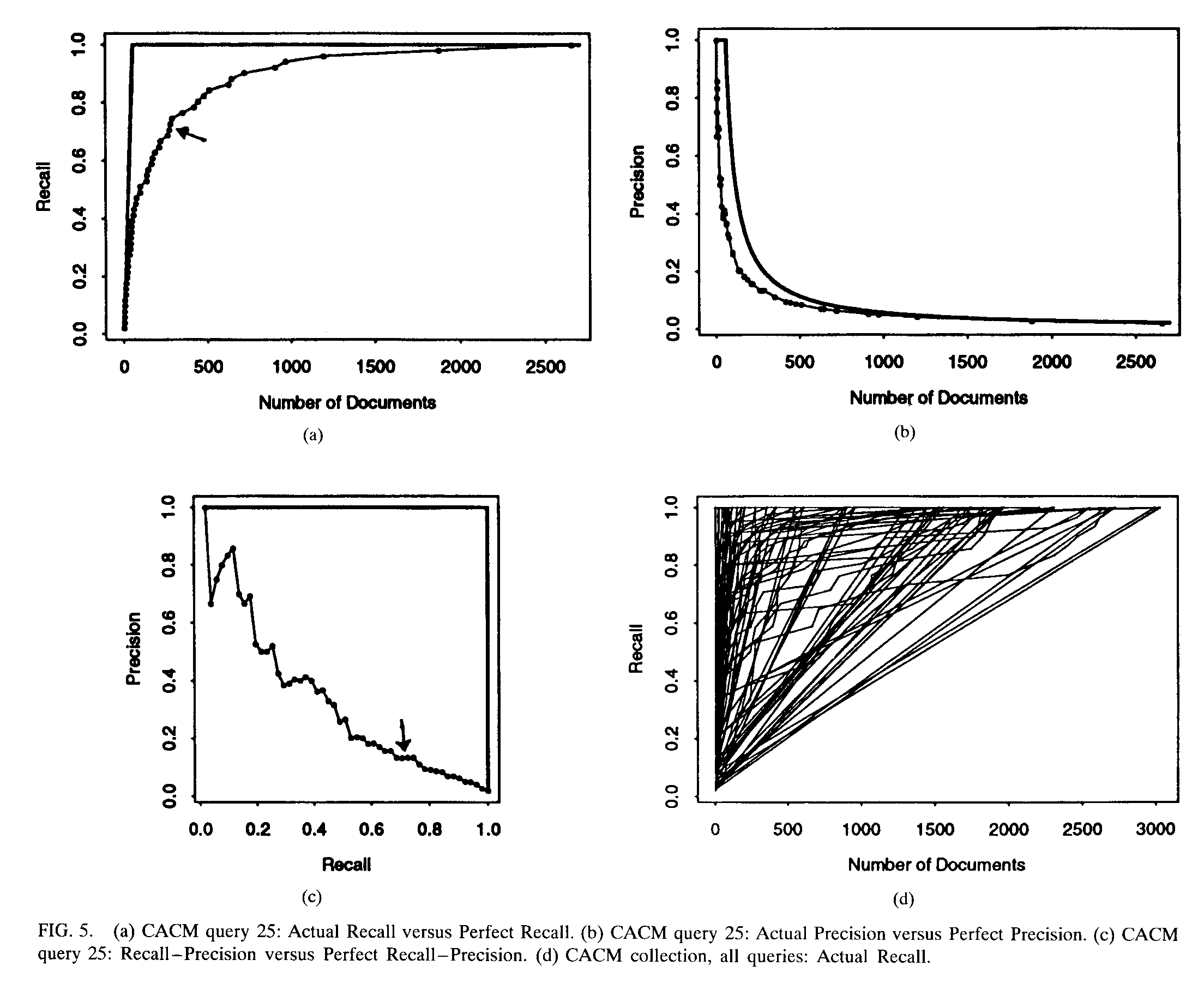 IS 240 – Spring 2013
Relationship of Precision and Recall
IS 240 – Spring 2013
Measures for Large-Scale Eval
Typical user behavior in web search systems has shown a preference for high precision
Also graded scales of relevance seem more useful than just “yes/no”
Measures have been devised to help evaluate situations taking these into account
IS 240 – Spring 2013
Cumulative Gain measures
If we assume that highly relevant documents are more useful when appearing earlier in a result list (are ranked higher)
And, highly relevant documents are more useful than marginally relevant documents, which are in turn more useful than non-relevant documents
Then measures that take these factors into account would better reflect user needs
IS 240 – Spring 2013
Simple CG
Cumulative Gain is simply the sum of all the graded relevance values the items in a ranked search result list
The CG at a particular rank p is



Where i is the rank and reli is the relevance score
IS 240 – Spring 2013
Discounted Cumulative Gain
DCG measures the gain (usefulness) of a document based on its position in the result list
The gain is accumulated (like simple CG) with the gain of each result discounted at lower ranks
The idea is that highly relevant docs appearing lower in the search result should be penalized proportion to their position in the results
IS 240 – Spring 2013
Discounted Cumulative Gain
The DCG is reduced logarithmically proportional to the position (p) in the ranking

Why logs? No real reason except smooth reduction. Another formulation is:


Puts a stronger emphasis on high ranks
IS 240 – Spring 2013
Normalized DCG
Because search results lists vary in size depending on the query, comparing results across queries doesn’t work with DCG alone
To do this DCG is normalized across the query set:
First create an “ideal” result by sorting the result list by relevance score
Use that ideal value to create a normalized DCG
IS 240 – Spring 2013
Normalized DCG
Using the ideal DCG at a given position and the observed DCG at the same position



The nDCG values for all test queries can then be averaged to give a measure of the average performance of the system
If a system does perfect ranking, the IDCG and DCG will be the same, so nDCG will be 1 for each rank (nDCGp ranges from 0-1)
IS 240 – Spring 2013
Next time
Issues in Evaluation 
Has there been improvement in systems?
IS 240 – Spring 2013